Les Tremblements de Terre
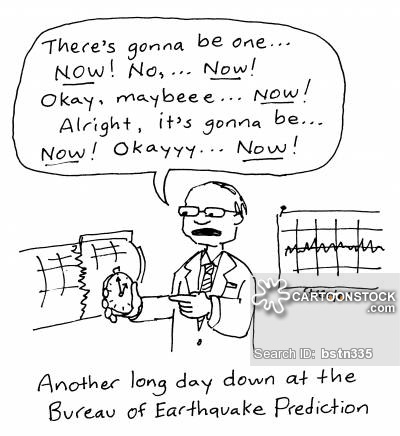 311-1 Expliquer le processus de la formation des montagnes et la création des plissements et des failles.
Fait interessant
Le volcan Santiaguito, situé à Guatemala, fait éruption à chaque heure pendant 94 ans.
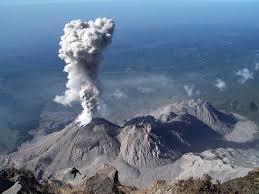 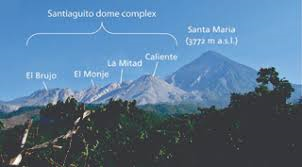 Les tremblements de terre
Savais-tu?Les animaux ont la capacité de prédire les tremblements de terre. Les lapins en cage bondissent furieusement pendant les 5 minutes avant un tremblement de terre.Dans l’océan, les poissons des grands fonds se mettent a nager près de la surface.Quelques minutes avant un tremblement de terre, les abeilles abandonnent leurs ruches dans un mouvement de panique, et les souris deviennent si désorientées qu’on peut les attraper avec les mains.
Un tremblement de terre
C’est un mouvement de l’ écorce terrestre dus a l’accumulation de stresses.
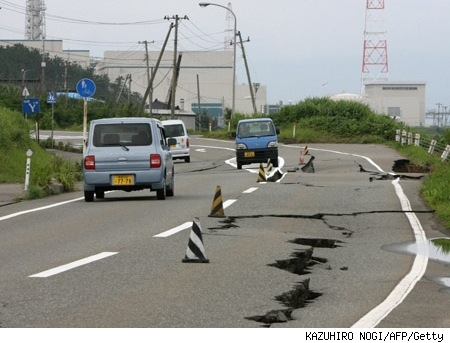 Les tremblements de terre
Les scientifiques qui mesurent les tremblements de terre sont appelée des Sismologues.
Les sismologues utilisent l’échelle de Richter pour décrire la magnitude (force) d’un tremblement de terre.
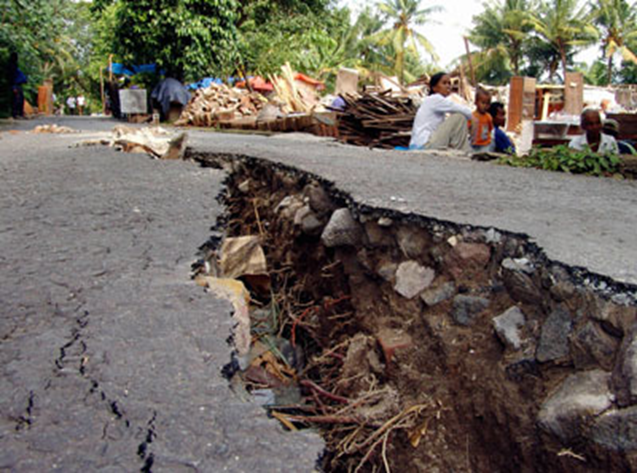 Un sismographe
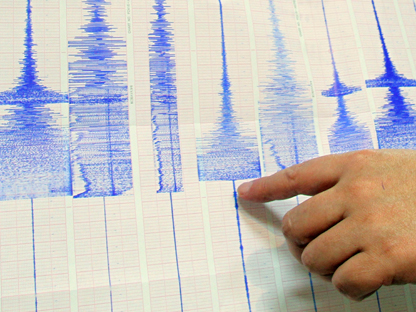 L’échelle de Richter
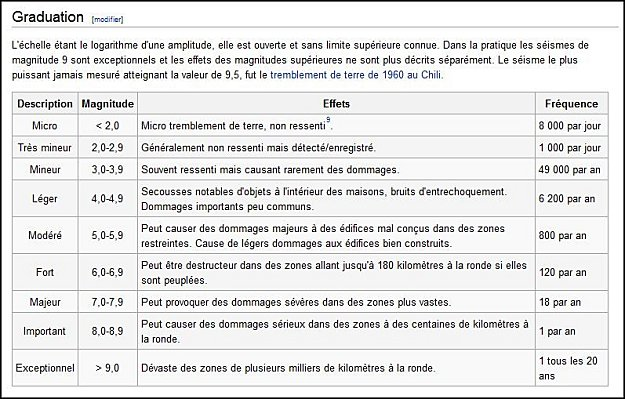 Ex: Le tremblement de Terre au Japon 2011 (Magnitude 9,1)
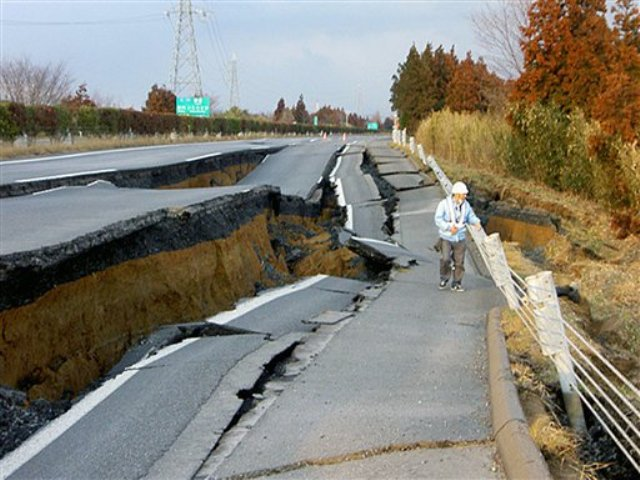 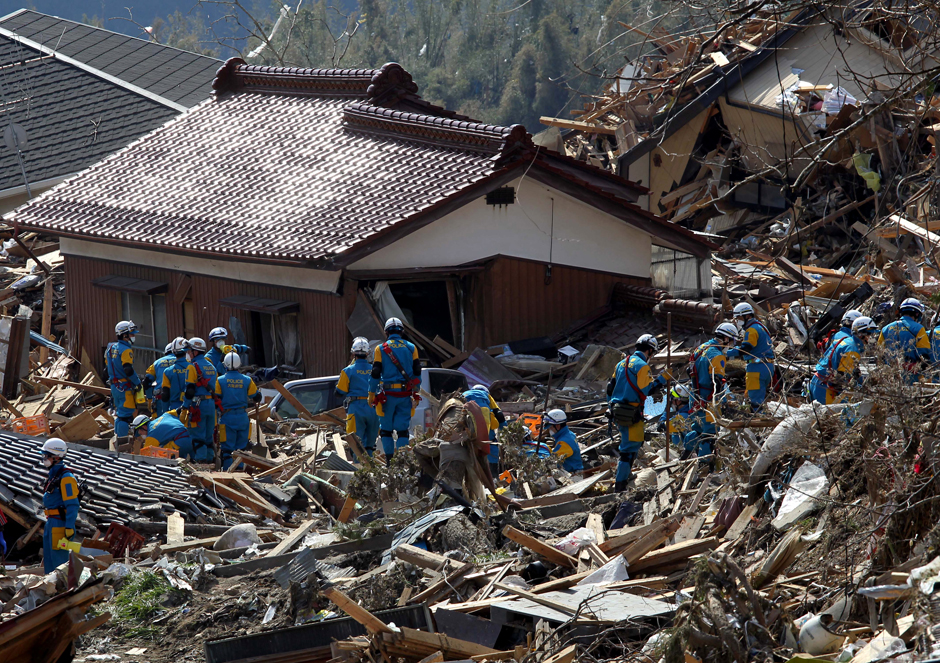 Tremblement de Terre au Japon
Le 11 mars 2011
9.0 sur l’échelle de Richter
30 minutes plus tard – Tsunamie

https://www.youtube.com/watch?v=oWzdgBNfhQU
Le record…
https://geology.com/records/largest-earthquake/
Les plaques tectoniques
Type 1 - Convergent: deux immenses masses rocheuses poussent l’une contre l’autre. Ceux-ci créer des montagnes.
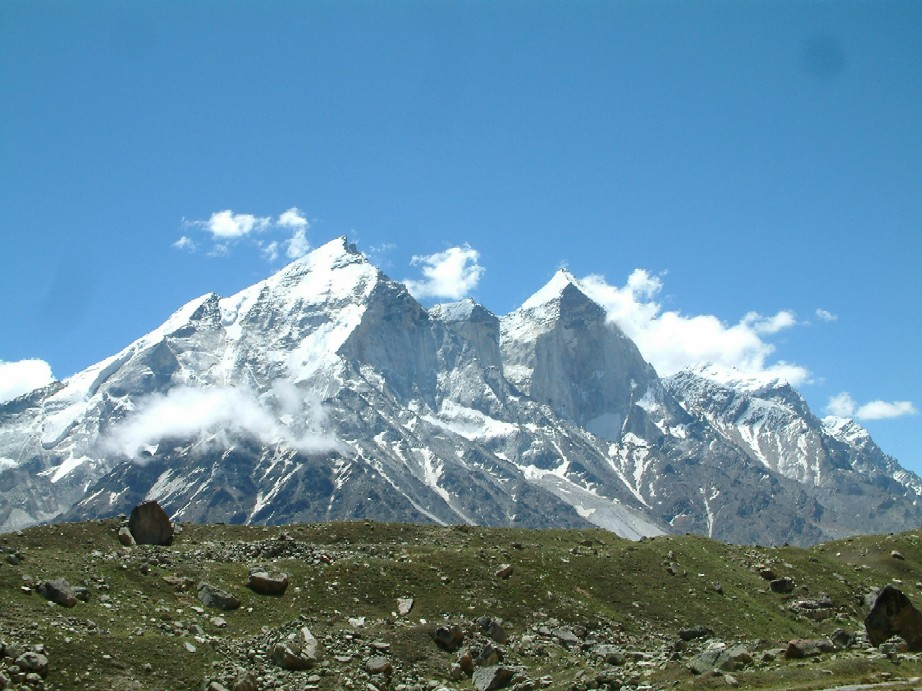 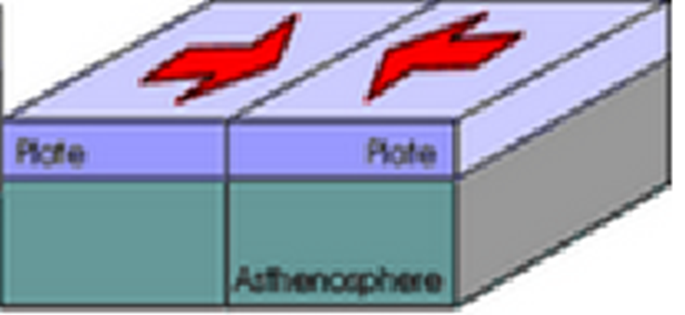 Type 1- Convergent
a) Océan-Continental
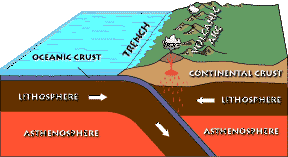 a) Convergent Océan-Continentale
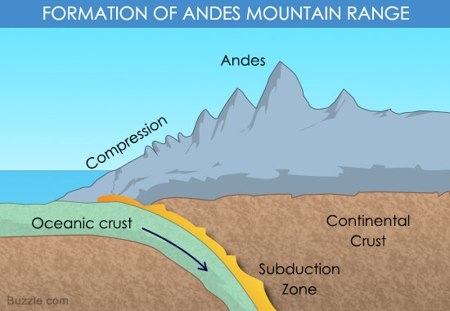 La chaine de montagne Andes
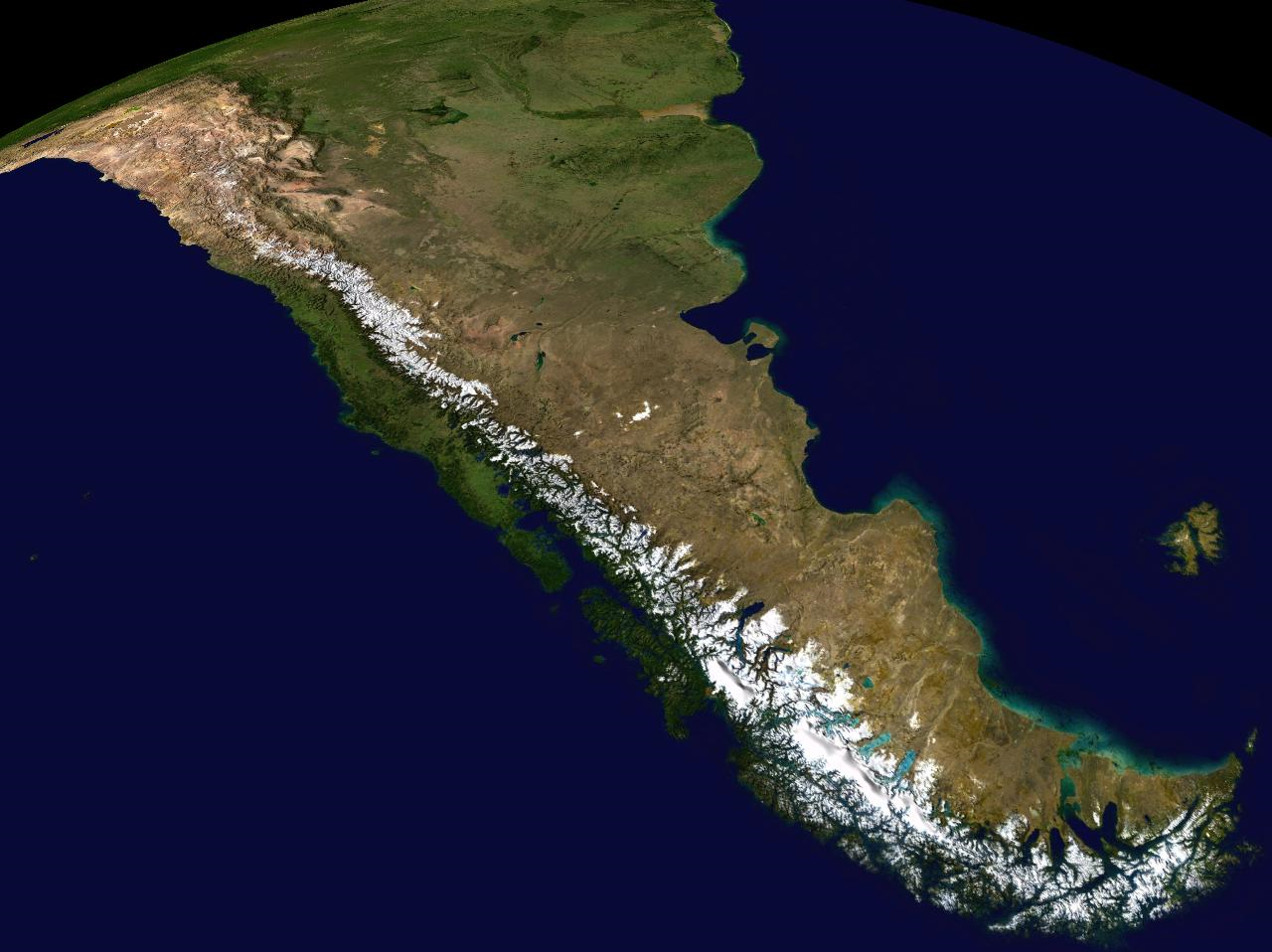 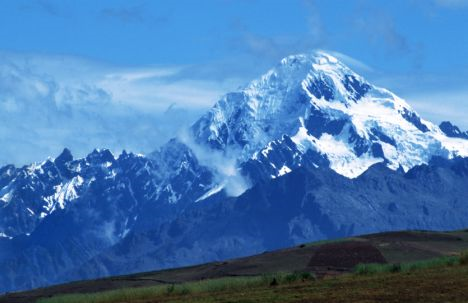 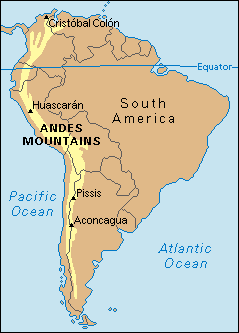 Type 1 - Convergent
b) Océan - Océan
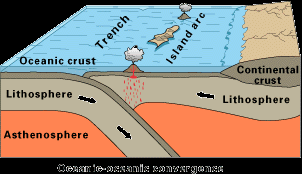 b) Convergent Océan-Océan
Les iles du Caraïbes
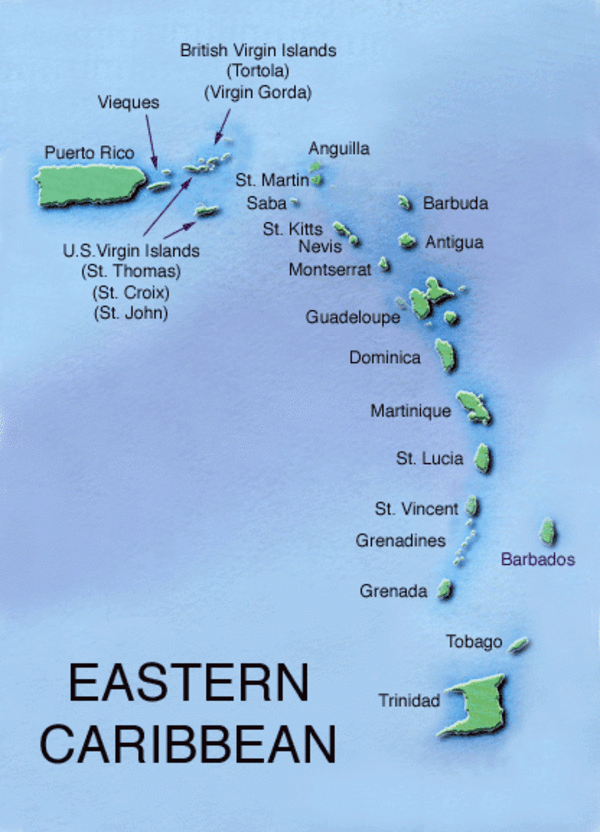 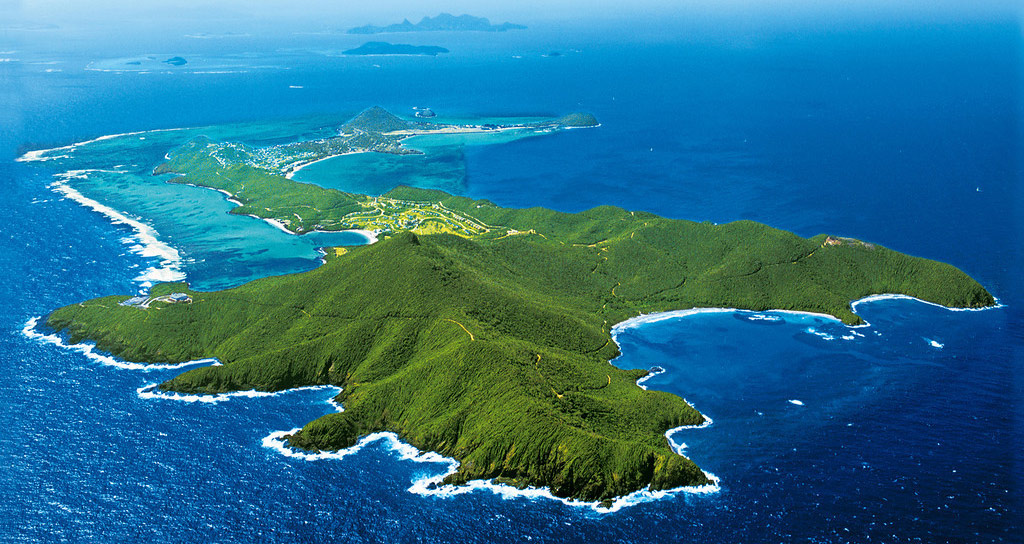 Type 1 - Convergent
c) Continent - Continent
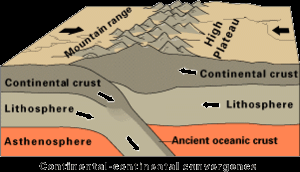 c) Convergent continent-continent
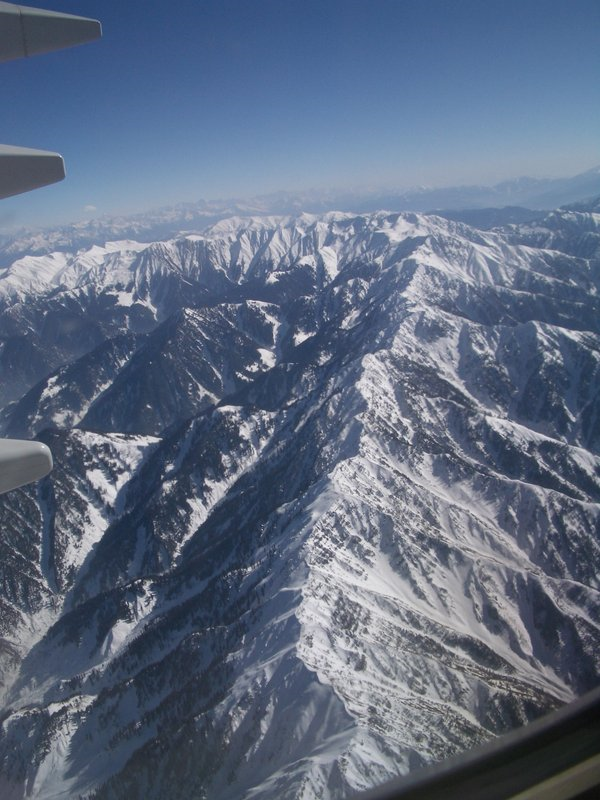 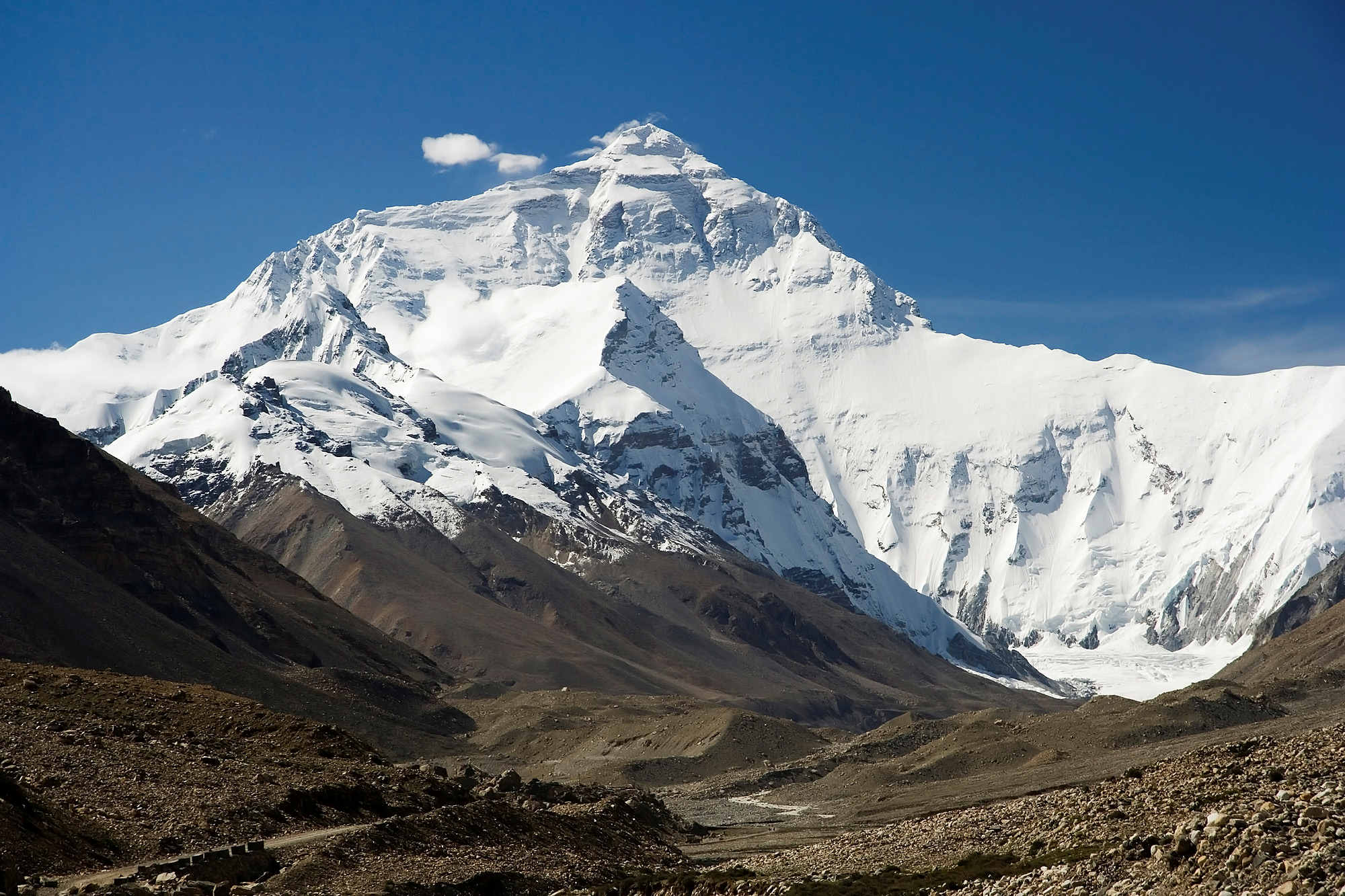 La chaine de montagne Himalaya
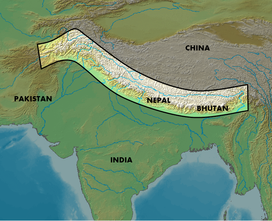 Les Plaques Tectoniques
Type 2 – Divergent : deux masses rocheuses se sépare l’une de l’autre. Ceux-ci créer des trenches.
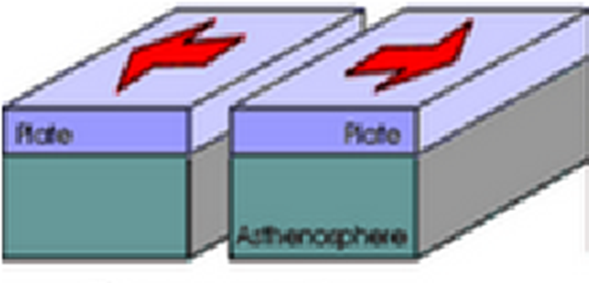 Type 2 - Divergent
a) Divergent Océan - Océan
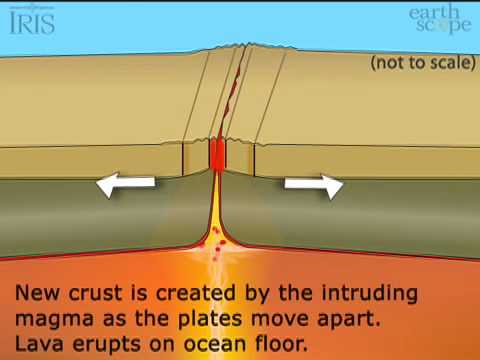 a) La crête au centre de l’océan Atlantique
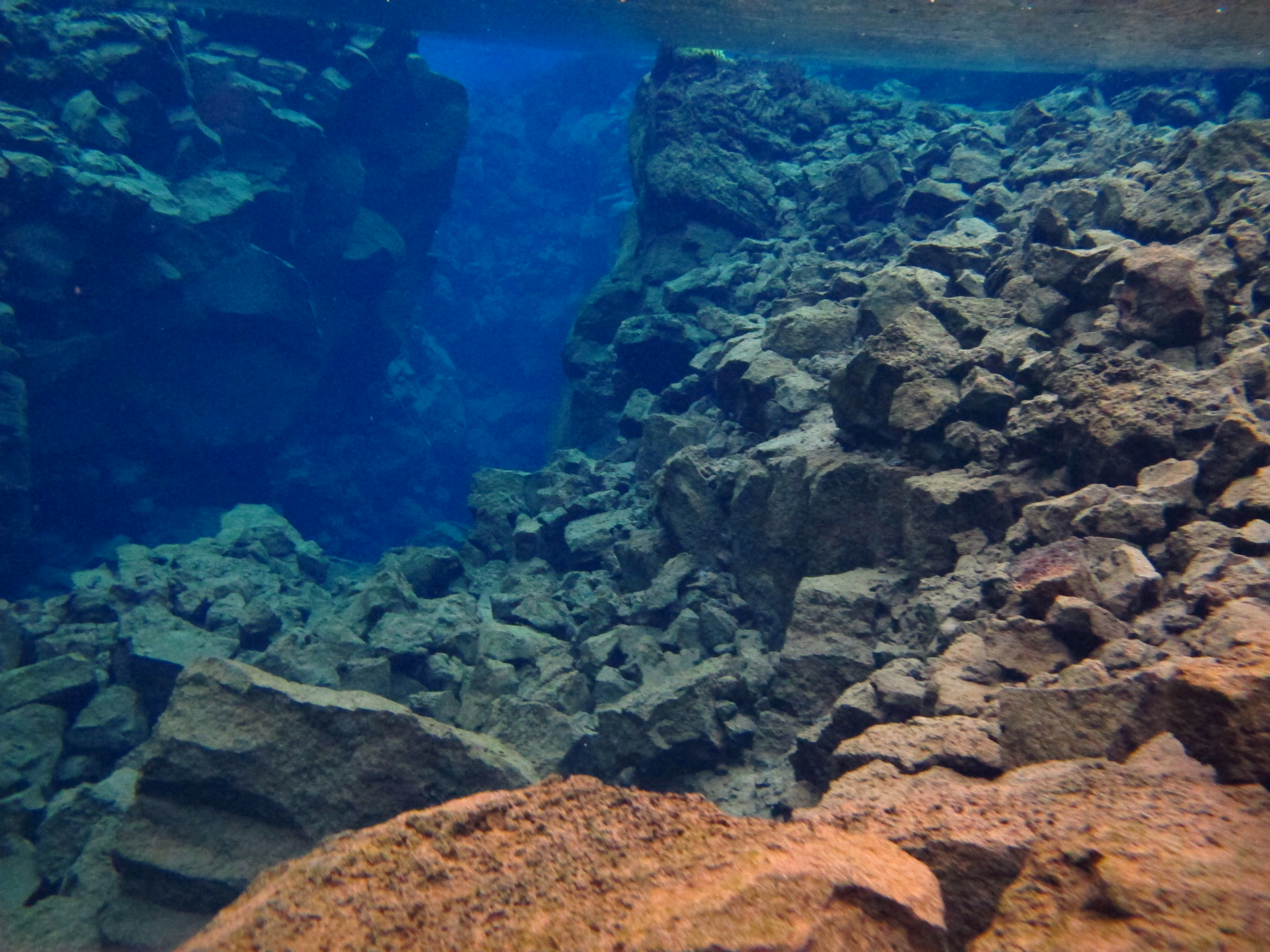 Lorsque les plaques se séparent, une nouvelle croute terrestre se forme en dessous.
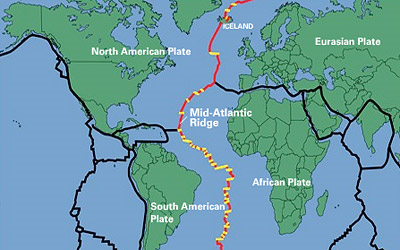 Type 2 - Divergent
b) Divergent Continent - Continent
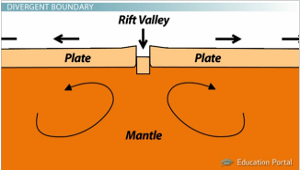 b) Divergent continent-continent
La vallée de crête à l’Est de l’Afrique
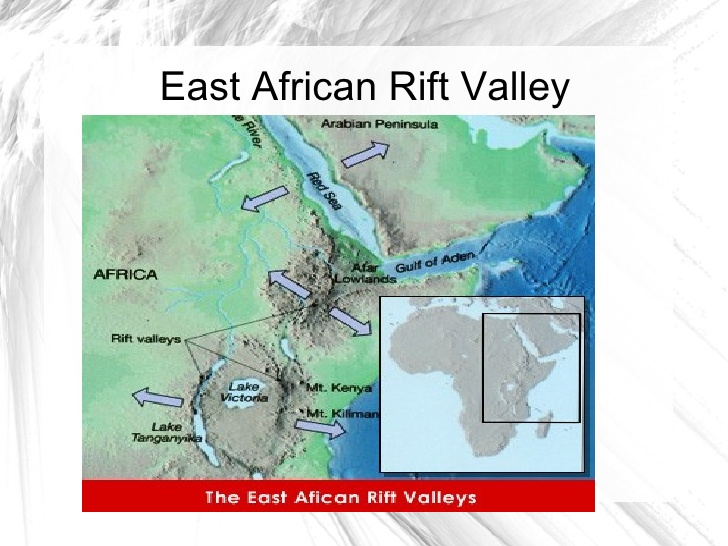 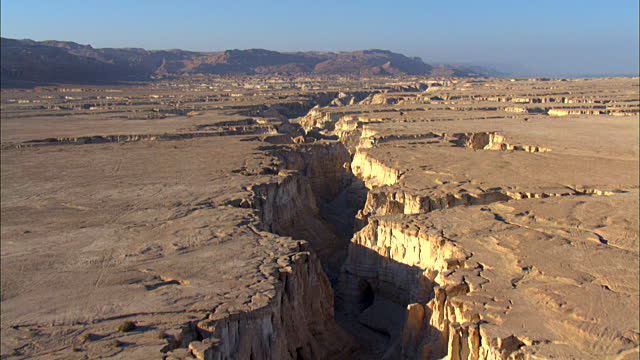 Les plaques tectoniques
Type 3 – Transformante: deux masses rocheuses glissent l’une contre l’autre.
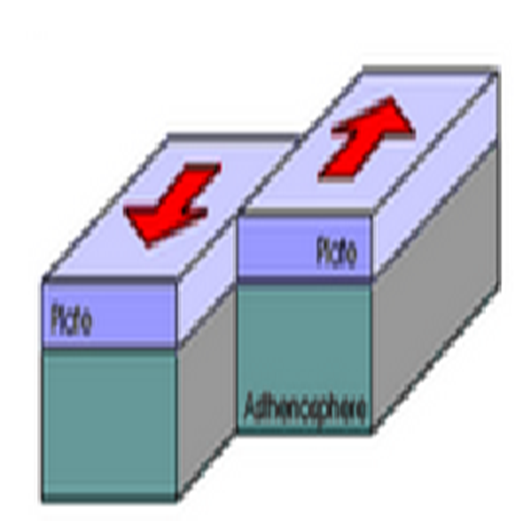 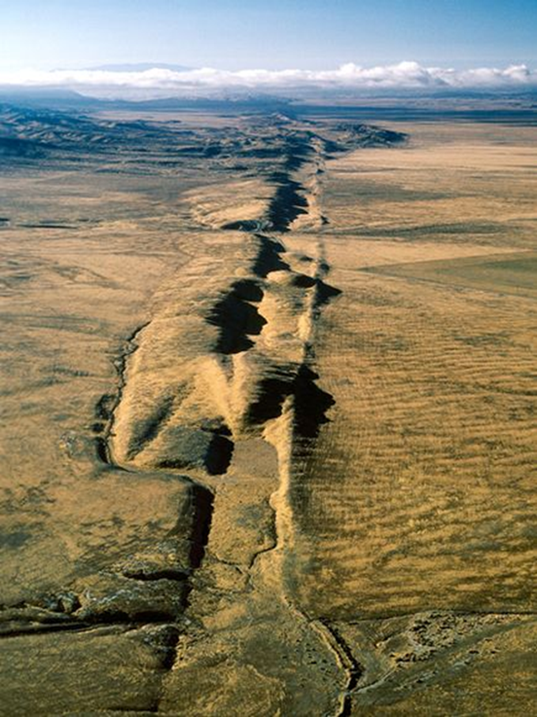 Ex: Transformante
a) Transformante Continent- ContinentSan Andreas, Californie
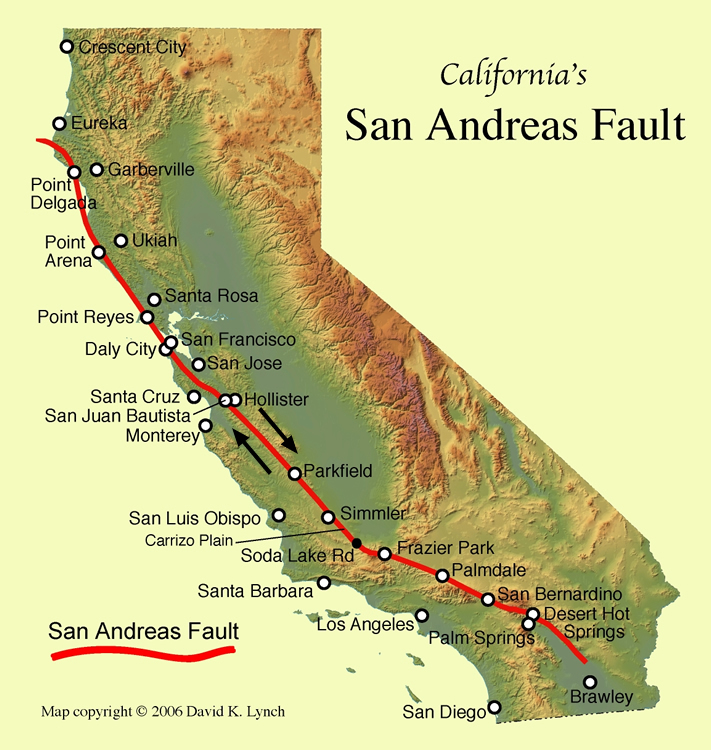 Post-Activité:Qu’est-ce qui se passe ici?
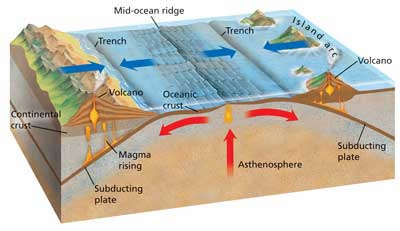 Les tremblements de Terre – jour 2
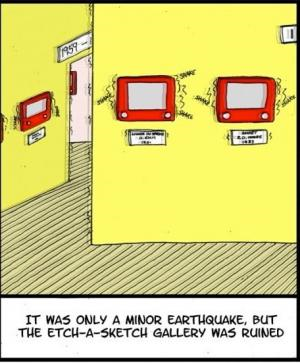 Objectif: 311-1 Je peux expliquer le processus de la formation des montagnes et la création des plissements et des failles.
Réchauffement – Fait du jour
L’eruption volcanique la plus destructive dans l’histoire des États-Unis fut celui du Mont St.Helens en 1980.
Pendant 9h, 540 milliard de tonnes de cendres se dispersa sur 57 000km².
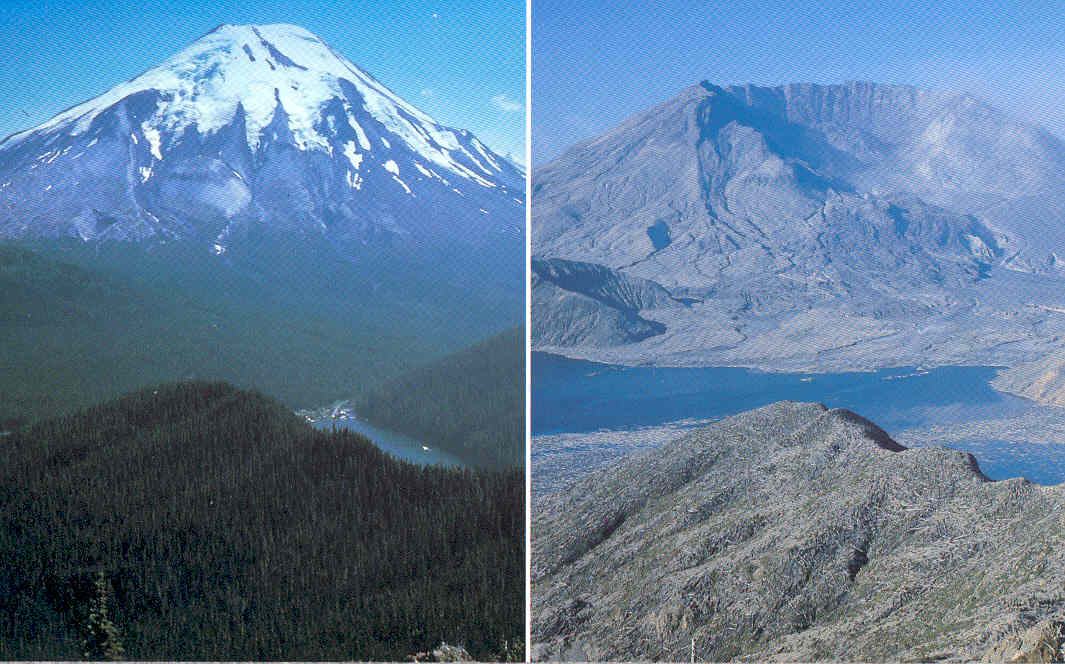 Les différentes plaques tectoniques dans le monde
http://geology.com/plate-tectonics.shtml
Activité – carte géographique
Matériaux: 
craies de couleurs
Carte géographique du monde
Étape 1 – identifie les plaques
Étape 2 – Type Convergent
Étape 2 – Type Divergent
Étape 2 – Type Transformante
Étape 3 – Les endroits
Crete Mi-Atlantique
San Andreas
Himalayas
Andes
Un Rappel
Andes (Cote Ouest de l’Amerique du Sud)
Iles des Caraibes
Himalayas (Entre la Chine et l’Inde)

La Crete de l’Atlantique
La Crete de l’Est Afrique

Les Failles de San Andreas (Californie)
Convergente
Divergente
Transformante
Les Tremblements de Terre – Jour 3
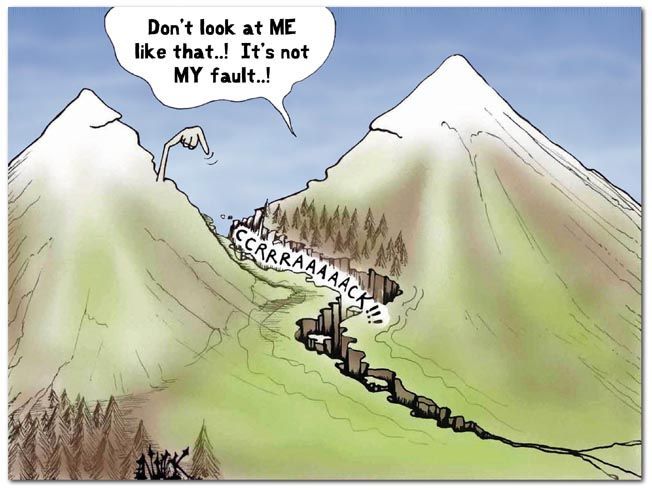 Objectif: 3011-1 Expliquer le processus de la formation des montagnes et la création des plissements et des failles.
Réchauffement – Fait du jour
Bill Nye - Earthquakes
https://www.youtube.com/watch?v=EOT_avxILzc
Post-Activité
Correction des questions de Bill Nye